Sun Safety at Work Canada
Heat Stress Training for Employees
[Speaker Notes: This presentation is for outdoor workers. It is designed to be presented by supervisors or health and Safety Practitioners. It provides an overview on: what is heat stress is, the signs and symptoms of heat stress, and some basic approaches used to manage heat stress for outdoor workers.]
Purpose of this Training
The objective of this training is to provide basic information for supervisors about heat stress from outdoor work and how to protect employees from this hazard.
This presentation will cover:
The hazard posed by heat stress and outdoor work
The health effects of heat stress
First aid in case of heat stress
Methods to protect employees from heat stress
[Speaker Notes: When delivering this presentation, please review/discuss the objective and content]
Heat Stress is a Big Deal
Heat stress happens when your body loses its ability to self-regulate body temperature.
Heat stress can lead to a range of heat-induced conditions (from least serious to most serious): heat rash, heat cramps, fainting, heat exhaustion, heat stroke.
For outdoor workers, the sun is the biggest cause of heat stress. They are at a much higher risk of heat stress (for example, agricultural workers in the USA are at 20 times the risk than the national rate1)
[Speaker Notes: Discuss the response of the body when exposed to excessive heat: when we are exposed to excessive heat and often in combination with physical activity, the normal internal body temperature can not be maintained and body temperature rises. This causes heat stress on the body which can lead to a range of health conditions, many which are serious.]
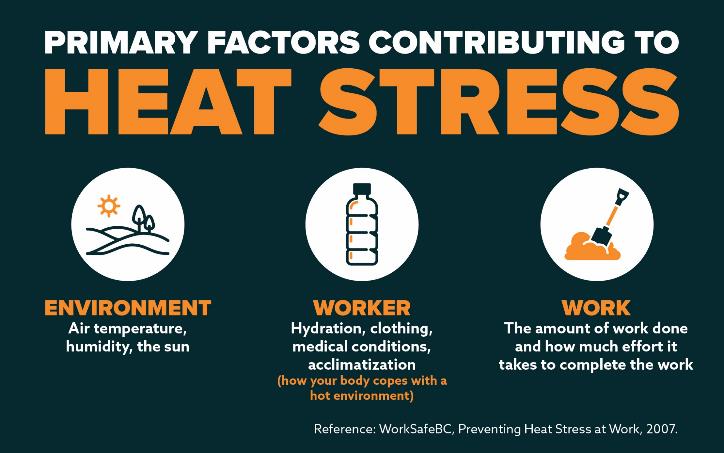 [Speaker Notes: This slide discusses the primary factors which contribute to heat stress. It is important that workers have an understanding of the factors which contribute to heat stress and how these factors work together to cause heat stress.

It is important to monitor not only the atmospheric conditions (e.g. temperature and humidity; humidex) but also how employees are responding to hot work conditions. A worker who is overheating exhibits signs that can be recognized by those around them and so it is important to keep an eye on your work colleagues. Workers should also pay close attention to their work intensity as heat stress risks climb.]
Humidex
The humidex is a Canadian invention and is a measure of how hot we feel. It is based on the combined effects of high temperature and humidity.
Very high humidex values are generally rare in Canada.
[Speaker Notes: Humidex is a measure of the environmental conditions which contribute to heat stress. It is a measure which describes the combined effects of temperature and humidity.

Monitoring humidex values and taking specific actions in response to increasing humidex values is an important risk management approach for heat stress of outdoor workers.]
Heat Illness
Heat illness has a range of outcomes, each being more severe.
With the initial onset of symptoms, the worker may feel tired or fatigued and perhaps a little disoriented.
If no action is taken to address the heat stress, more severe stages of heat illness develop – this can be life threatening.
Heat rash → Heat cramps → Fainting → Heat exhaustion → Heat stroke
[Speaker Notes: Recognizing, interrupting and reversing the progression of heat stress is the goal.]
Onset of Heat Stress
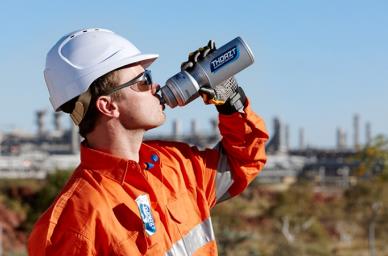 Symptoms:
General feeling of tiredness or fatigue

First Aid:
Fluid replacement and rest
(Image source: http://www.srmi.com.au/images/thorzt3.jpg)
[Speaker Notes: At this stage getting out of the heat and monitoring how the worker feels in terms of recovery is a good step

The next series of slides discuss the progression of heat stress conditions from the least serious to the most serious. For each, the signs ad symptoms will be described along with basic first aid measures.

For all conditions, basic first aid involves getting the affected person out of the sun and into a shaded area, removing clothing, cooling them down by fanning (if appropriate), lying down and rehydrating (through sips of water).]
Heat Rash
Symptoms:
Skin becomes reddened and may itch, feel prickly or hurt
Red bumpy rash with severe itching

First Aid:
Avoid hot environments
Rinse skin with cool water
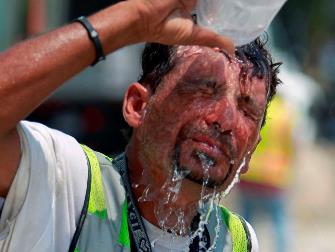 (Image source: http://blogsdir.cms.rrcdn.com/91/files/2014/08/june_heat_15.jpg)
Heat Cramps
Symptoms:
Cramping of muscles (often in arms, legs or stomach)
First Aid:
Move to cool area
Loosen clothing
Massage and stretch cramping muscles
Drink cool water (salted or electrolyte replacement)
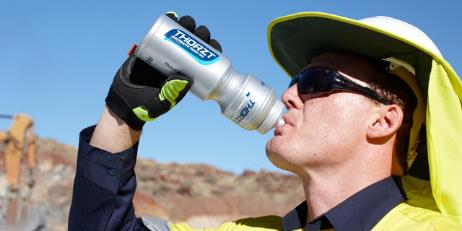 (Image source: http://thorzt.com/wp-content/uploads/2014/01/Safety-Tips-for-Working-in-the-Heat.jpg)
Fainting
Symptoms:
Sudden fainting after at least 2 hours of work
Cool moist skin, weak pulse
First Aid:
Assess need for CPR
Move to a cool area
Loosen clothing
Have the person lie down
Offer sips of cool water
Heat Exhaustion
Symptoms: 
Heavy sweating
Cool moist skin
High body temperature
Weak pulse
Normal or low blood pressure


Tired and weak
Nausea and vomiting
Very thirsty
Panting or breathing rapidly
Blurry vision
First Aid:
GET MEDICAL ATTENTION
Move worker to a cool shaded area
Loosen or remove excess clothing

Provide cool water to drink
Fan and spray with cool water
Do not leave them alone
[Speaker Notes: It is important to emphasize the need for medical attention if someone is exhibiting the signs and symptoms of heat exhaustion.

Also, someone may not know that they are showing the signs of heat exhaustion and so it is important to keep an eye on work colleagues.]
Heat Stroke
Symptoms:
Weak, confused, upset, acting strangely
Hot, dry red skin
Profuse sweating
Fast pulse

Headache or dizziness
In late stage, may pass out and have convulsions. This condition is very serious and can kill quickly.
First Aid:
CALL AN AMBULENCE
Remove excess clothing
Fan and spray with cool water

Offer sips of water if worker is conscious
[Speaker Notes: Heat stroke is very serious and is life threatening. Emergency assistance is needed in the case of a worker exhibiting the signs of heat stroke.

Obviously the goal of heat stress prevention training and protection measures is to not have heat stroke.]
Acclimatization
Acclimatization is the ability of our body to adapt to working in a hot environment.
Initial benefits occur within a few days. Longer-term benefits take a few weeks of exposure in a hot environment.
Acclimatization can be lost quickly (for example, over a long weekend). Loss of acclimatization due to short absences (2 days or less) can be made-up quickly, but longer absences take up to a week to be made-up.
Often, outdoor workers are considered not to be acclimatized because they don’t work at higher enough temperatures for long enough.
[Speaker Notes: Acclimatization of individuals does occur and there are benefits for the person regarding their ability to cope with higher heat conditions. However, it does not last. Also, to become acclimatized, workers need to work over a reasonable period of time (a few weeks) at consistently high temperatures. As such, all workers should be considered to be unacclimatized unless it can be shown that they are acclimatized.

The main point here is that caution must be taken and just assuming that workers are acclimatized is a risk.]
[Speaker Notes: This slide contains an overview of the personal risk factors for heat stress. Each worker should understand their own level of risk and it is important for supervisors to also be mindful of workers who may be at higher risk.]
Protection Measures You Can Take
[Speaker Notes: The steps listed are designed for workers to take to help protect themselves from heat stress.

1. Be aware of the signs and symptoms as covered in this training
2. Be aware of how yourself and others are tolerating the heat
3. Personal protection is an important control measure and this also assist in controlled solar UV exposure
4. Keeping hydrated is probably the most important heat stress control measure an individual can take
5. Taking breaks in the shade or working in the shade when possible are both important ways to regulate heat stress for outdoor workers
6. Refer to your organization’s heat stress policy and program/hot weather plan if one has been developed.]
Watch Out for Yourself and for Each Other!
Workers need to be able to recognize the signs and symptoms of heat stress in each other. Once affected, we cannot easily recognize our own symptoms:
Headache, dizziness, or fainting, weakness and wet skin, irritability or confusion, thirst, nausea, or vomiting
Worker heading into a heat stroke will no longer realize what’s happening to them. It is vital that co-workers are able to recognize what is happening and intervene. Without quick action, the co-worker may die.
[Speaker Notes: As indicated previously, workers may not realize that they are suffering from heat stress and so it is important that we look out for our work colleagues.

The earlier that heat stress is identified, the less adverse the impacts and the more effective the treatment.]
References
Luginbuhl, RC, Jackson LL, Castillo DN, Loringer KA. (2008). Heat-related deaths among crop workers - United States, 1992-2006. MMWR Morbidity and Mortality Weekly Report, 57, 647-653.
Thank you!
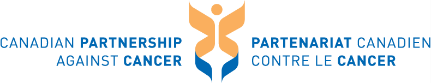 Production of this presentation has been made possible through financial support from Health Canada through the Canadian Partnership Against Cancer.

Thank you to all of the partners who made this project a success:
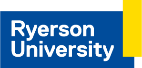 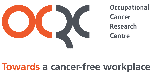 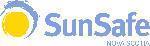 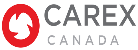 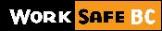 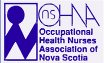 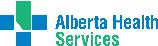 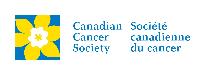 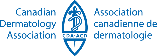 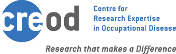